The Diversity Project
Helena morrissey – head of personal investing, LGIM
Audience question
What do you think is the single biggest impediment to greater progress on diversityin our industry?
1)  Recruitment practices
2)  Working practices
3)  Promotion ladders
4)  Culture
5)  Image/ perceptions of the industry
6)  Lack of commitment to change
7) Other
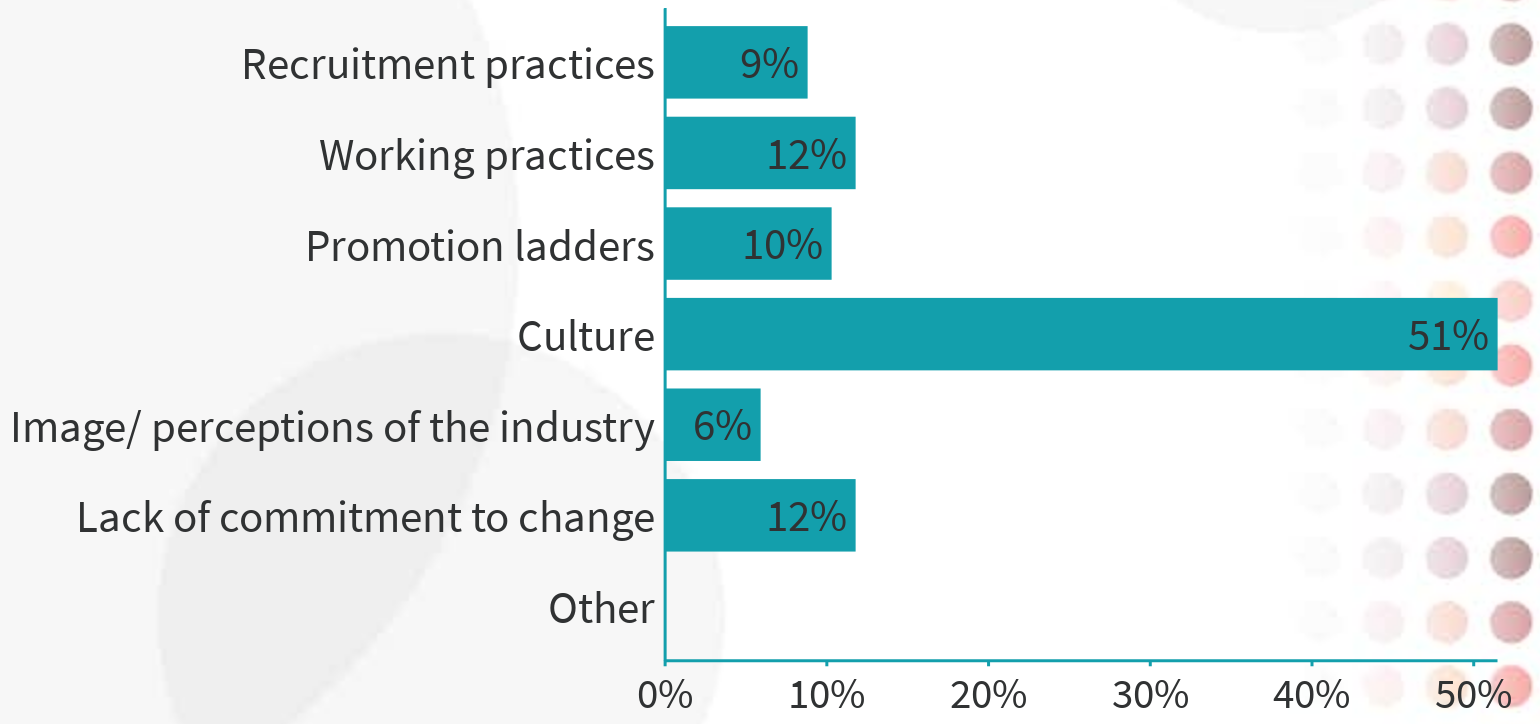 Broad participation across the industry – thank you!
Current members (as at 1 August 2018)
Aberdeen Standard	
Allianz GI
Alpha FMC
Amundi
Aon Hewitt
Armstrong International
Aviva
AXA IM
BlackRock
BMO
Bruin
Brunel Pension Partnership
Carmignac
CFA Institute
CFA UK
Columbia Threadneedle
DWS
Fidelity
GAM
Goldman Sachs
HSBC Global Asset Management
HT Financial Marketing
Invesco
Investec
Investment Association
Investment2020
Quilter
Redington
Russell Investments
Schroders
State Street Global Advisors
The Buyside Club
The Ocean Partnership
T Rowe Price
Vanguard
Wellington 
Willis Towers Watson
JanusHenderson
JLT
Jupiter
LCP
LGIM
M&G 
Mercer
MFS
Murano
Northern Trust
Pension Insurance Corporation 
PLSA
PWC
A joined-up, collaborative programme
Strong commitment from the Advisory Council (10 commitments now tracked by each firm)
Aberdeen Standard			Andrew Laing/ Richard Charnock
AON Hewitt 				Tim Giles
Aviva					Euan Munro
Blackrock				Rachel Lord
Columbia Threadneedle		Mark Burgess
HSBC					Andy Clark
Invesco				Andrew Schlossberg
The Investment Association		Chris Cummings/ Jack Knight
JLT					Mark McNulty
Jupiter					Edward Bonham-Carter
LGIM					Mark Zinkula				
Mercer				Fiona Dunsire
MFS					Gaby Grougey
Murano				Ole Rollag
Northern Trust				Teresa Parker
Pension Insurance Corp		Tracy Blackwell
PLSA					Julian Mund
Quilter					Paul Feeney
Redington				Dawid Konotey-Ahulu
Russell Investments			Joe Linhares
Schroders				Peter Harrison
SSGA					Cuan Coulter
Wellington				Philip Perelmuter
Wiilis Towers Watson			Ed Francis
Vanguard				Sean Hagerty
					Anne Richards
Leadership from the work stream leads/ co-leads
Early career
Shruti Khandekar
Ethnicity
Dawid Konotey-Ahulu
Gavin Lewis
HR
Kate Garner
Metrics
Sinead Clark
AC Farstad
Disability
Katy Halliday
Peter Slater
Pension fund trustees, asset owners
Lesley Williams
Returners
Rachel Harris
LGBT+
Colette Comerford
Smart Working
Samantha Lamb
Gender
Cosmo Elms
Jane Welsh
Working families
Emily McGuire
Neurodiversity
Meike Bliebenicht
Ambassadors’ programme
Sarah Bates, 
Alexandra Haggard
Marketing
Linda Russheim
PR
Cicero
Project Management
Jane Welsh
A comprehensive set of initiatives
Key: yellow provide wide support for the DP, green are types of diversity and blue are career stages
Wide participation in Diverse City charitable events
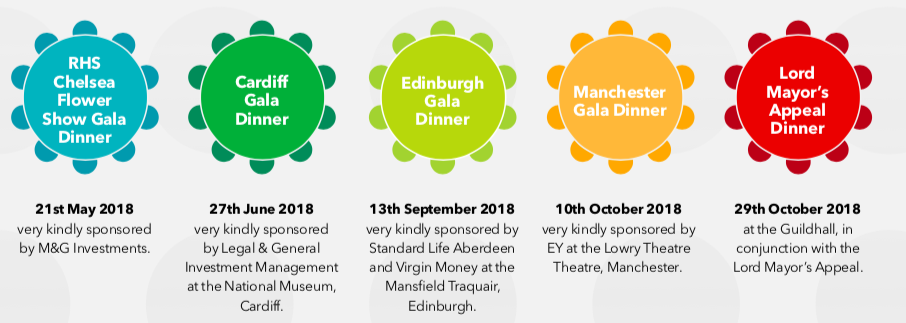 What is your view?
Diversity improves a company’s financial performance


A:  YES
B:  NO

VOTE NOW!
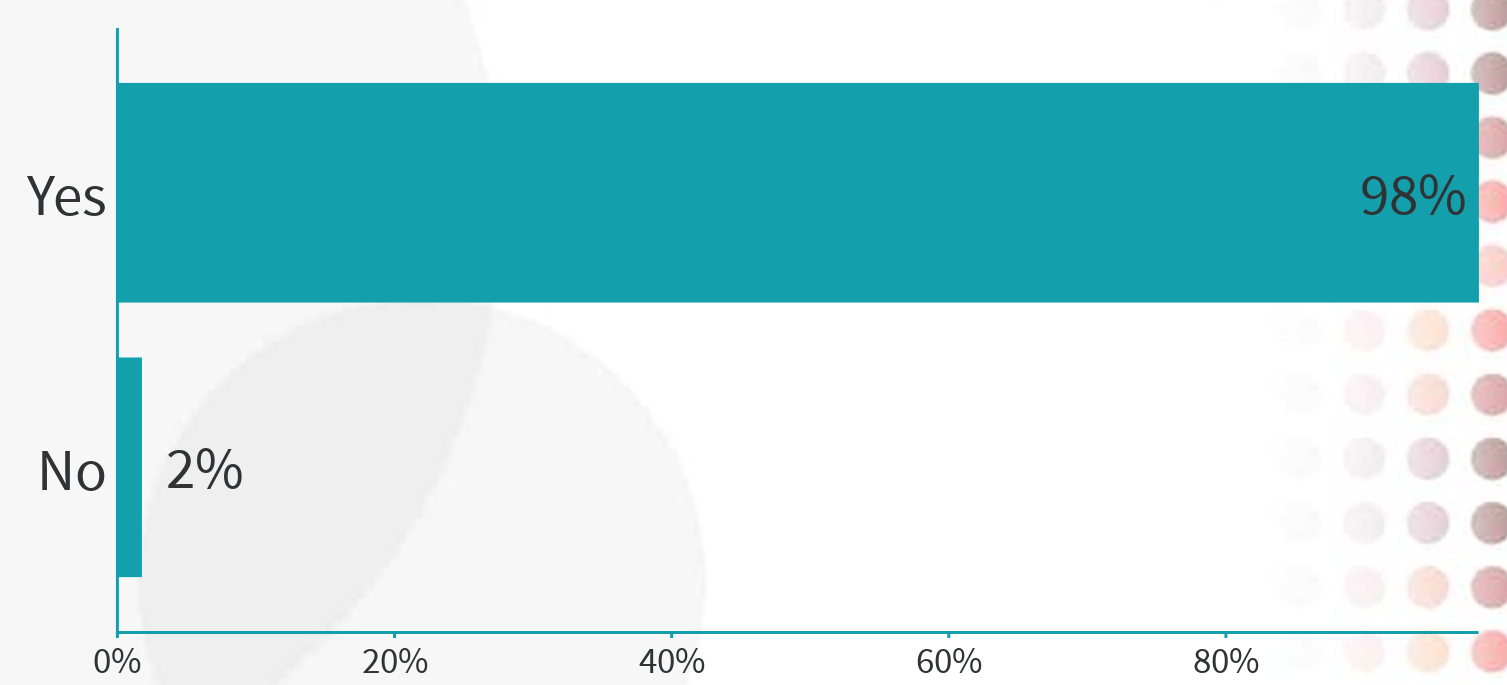 What do you do?
Q. I take diversity into account when analysing a company’s financial 
prospects

A:  YES
B:  NO

VOTE NOW!
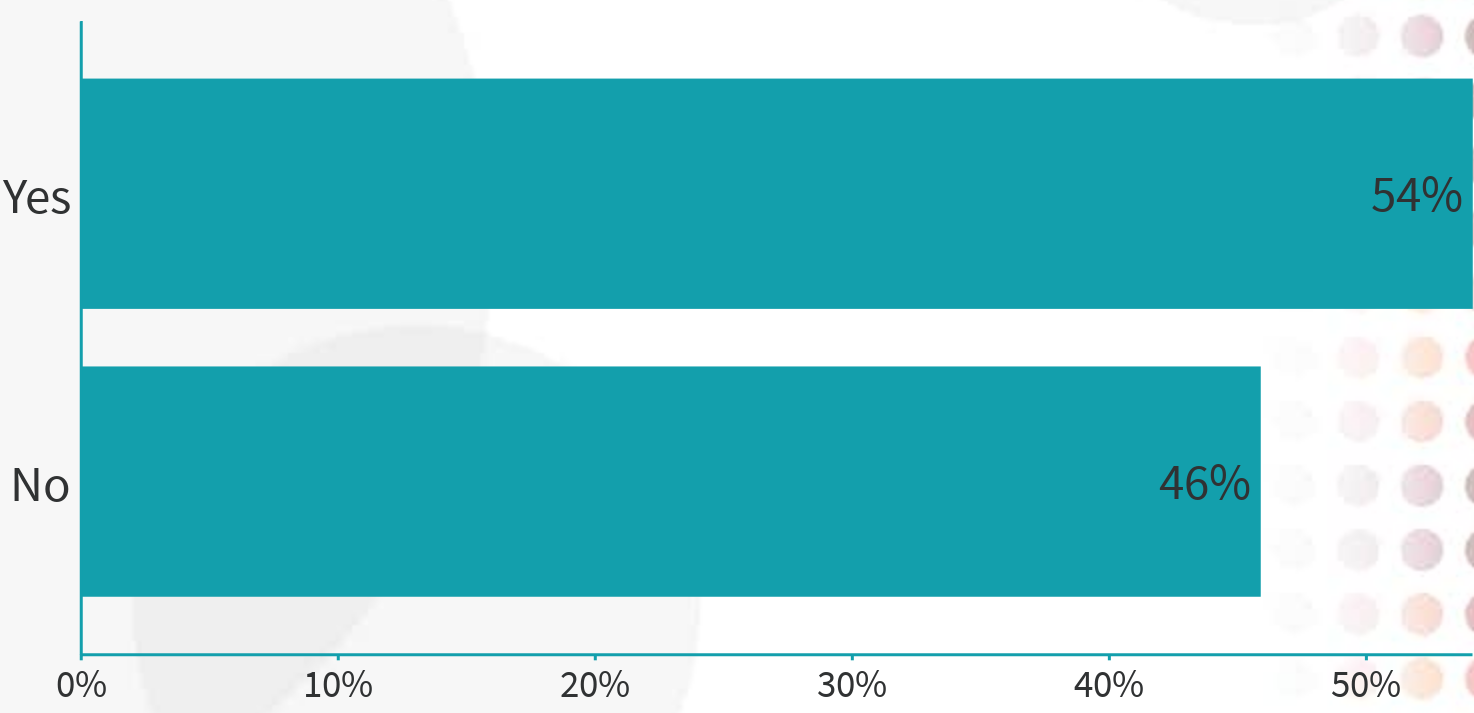 But…we have a mountain to climb
Our problem’s not ‘just’ gender but…
The gender pay gap data creates an additional hurdle/ incentive
Investment industry’s gender pay gap is extreme:
28.5% average salary gap
55.4% average bonus gap
30% Club Future Aspiration study: women feel they have less opportunity to fulfil their career potential in male-dominated sectors
Citywire Alpha Female 2018 report shows benefit of mixed gender teams
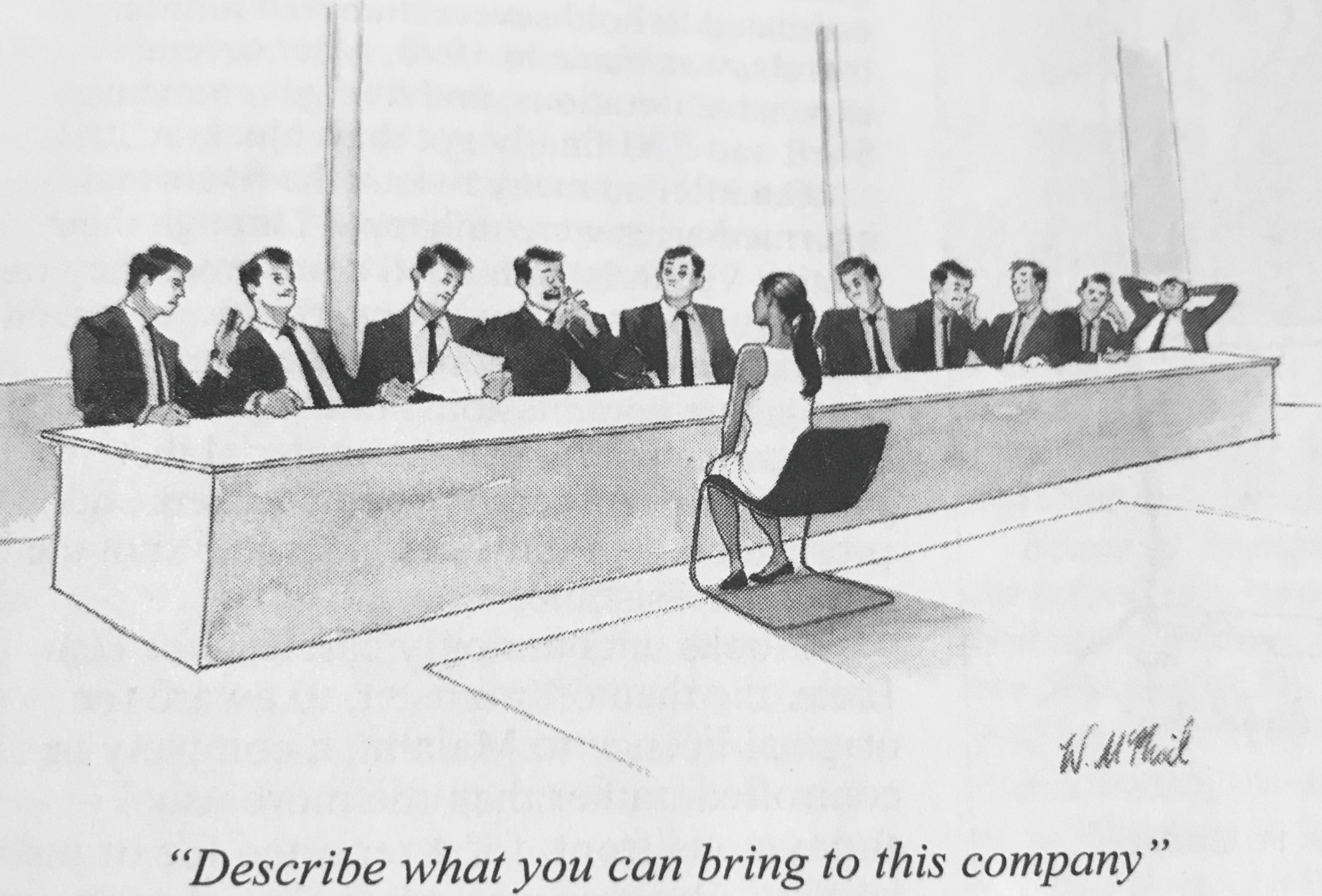 Why Diversity Programmes Disappoint
On the periphery, not the main event
The under-represented are talking to each other
Mandatory unconscious bias training – NO!
Think Andy Haldane’s Recruitment Challenge
We need to overhaul our ways of working, recruiting, promoting,managing, rewarding, celebrating talent
We need a greater sense of urgency
Diversity still treated as a special interest issue
Stuck in ‘early mind-set’ - focused on identity and experiential diversity
Time to develop a more sophisticated approach, with bolder ambition
Not adapting, but re-thinking
The prize is great!Let’s create a new generation of exciting investment talent together